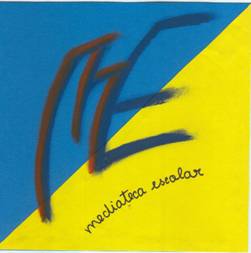 Mediateca Escolar - Guia Prático
Como se faz um debate?In Fábrica de Texto (adaptado)
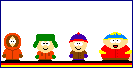 Debate – O que é?
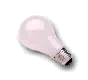 Debater é 
 discutir;
contestar;
disputar.
Qual o seu objectivo?
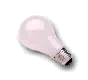 Confrontar perspectivas, opiniões;
Persuadir o interlocutor. 



Para tal é preciso argumentar.
O que é argumentar?
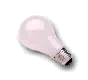 Argumentar é:

persuadir, influenciar o (s) outro (s) através da exposição de um ponto de vista (tese), e das razões (argumentos) que comprovam esse ponto de vista.
Quem intervém num Debate?
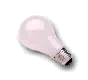 MODERADOR

SECRETÁRIO

PARTICIPANTES
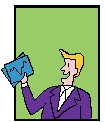 Ao moderador compete:
Expor o assunto a debater
Apresentar os participantes
Lembrar as regras estabelecidas
Declarar aberto o debate
Questionar
Evitar desvios ao assunto
Mostrar-se imparcial
Apresentar conclusões
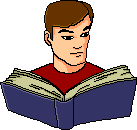 Ao Secretário compete:
Inscrever quem pede a palavra
Controlar o tempo de cada interveniente
Redigir os aspectos importantes da discussão
Aos participantes compete:
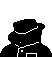 Preparar o tema
Elaborar as razões que sustentam os seus pontos de vista
Expressar-se com clareza
Ouvir com atenção as diversas intervenções
Seguir as instruções do moderador
O que não fazer num debate:
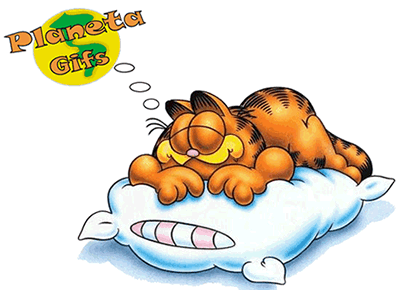 Ficha Técnica

Realização: Mediateca Escolar
Coordenadora do Projeto:  Gina Rodrigues
Equipa do Projeto : Gina Rodrigues, Mª José Rodrigues e Rosa Albuquerque
2010/2011
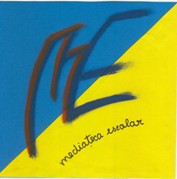 ES com 3º Ciclo do EB de Matias Aires
Mediateca Escolar – Projecto Bons Métodos, Bons Resultados
10